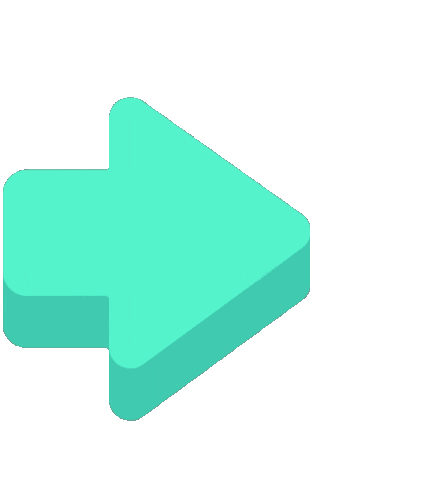 You may delete this slide and 
all of the slides below this slide.
You may delete this slide and 
all of the slides above this slide.